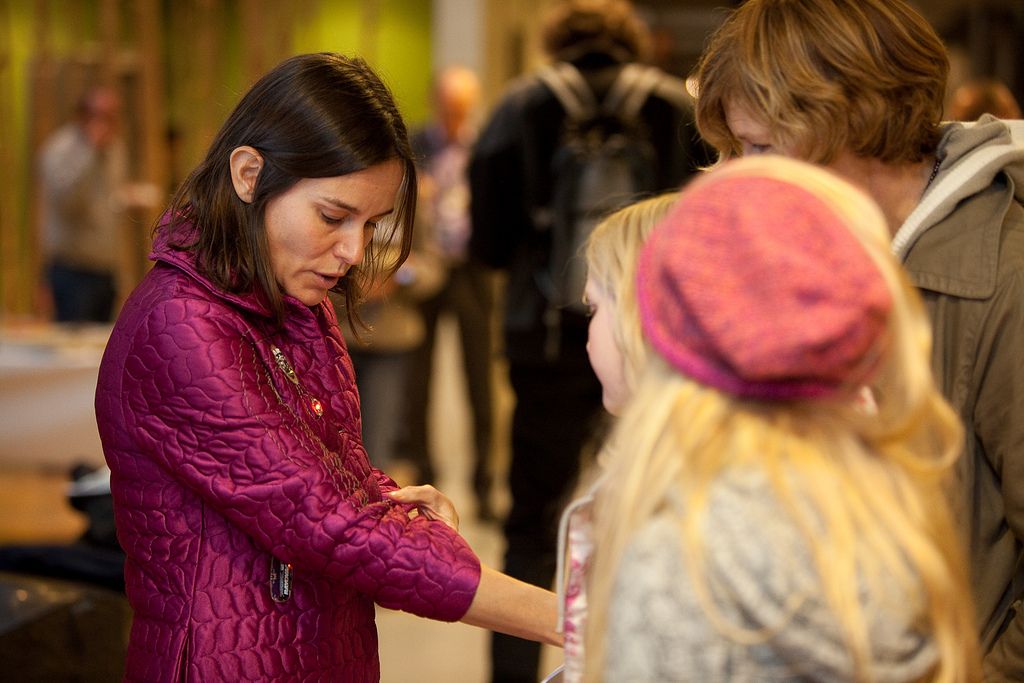 Letizia Jaccheri
Norwegian University
of Science and Technology
Electronic art chair XP2010
www.artentnu.com
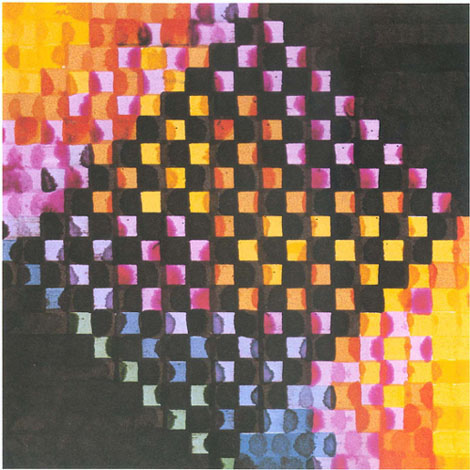 The first electronic art
Exhibition was held in New York
In 1965
Picture Frieder Nake: Multiplication Series 31, detail, China ink on papers, 50 x 50 cm, 1967
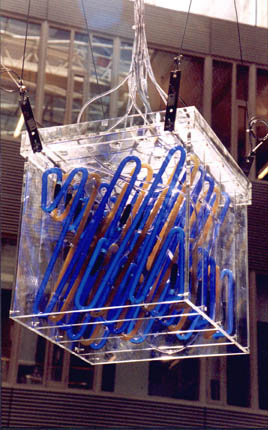 Electronic Art or Digital art all forms of art that exploit information technology, like digital images, videos, music, games, digital stories, poems, interactive installations.
Gilde  is a cooperation project between two artists working with sound (Nordheim) and light (Nesjar), and IT engineers (Soundscape). Gilde is installed at Realfagbygget NTNU, Gløshaugen, 2001
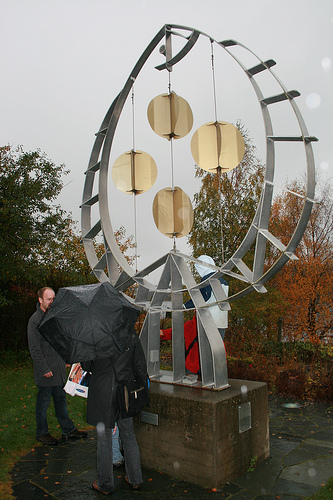 Øyvind Brandsegg
will play again Thursday 3rd June at 815
Brandsegg, Flyndre  at Inderøy, Norway, 2006-2016.
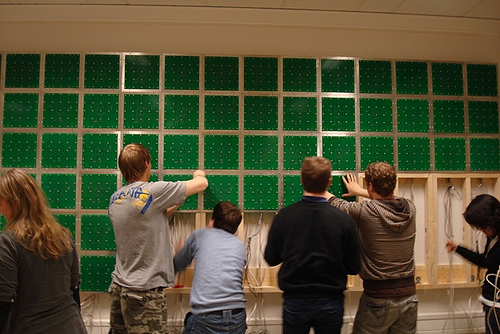 The artist is the inventor
The Open Wall, who is the author? 2008, Gløshaugen NTNU Trondheim
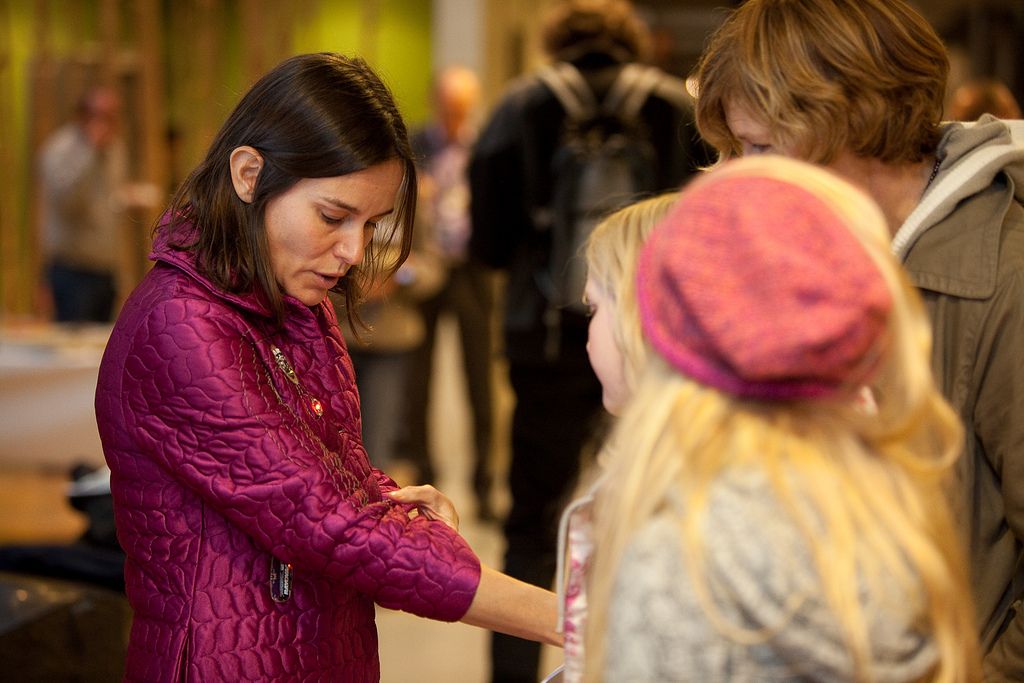 Letizia Jaccheri
Norwegian University
of Science and Technology
Electronic art chair XP2010
www.artentnu.com